Flying Flashlight
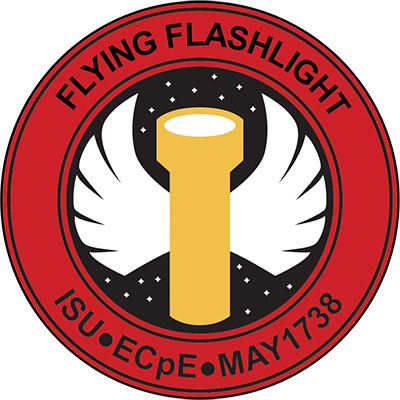 May1738
Adviser: Dr. Gary Tuttle
Brady Koht - Team Leader
Joseph Wickner - Co-Team Leader & Co-Webmaster
Peter Bonnie - Group Communicator
Scott Melvin - Document Master
Sebastian Roe - Webmaster
Team Email – may1738@iastate.edu
http://may1738.sd.ece.iastate.edu
Problem Statement
The Flying Flashlight team strives to design a portable, hands-free, drone based lighting system. Our target demographic will be varied as well as the implementation of our product. We view our product as a multi-purpose utility light.
Requirements and Specifications
Functional
Size
Light Output
Lighting Modes
Tethered
Flight Stability
1 Hour Flight Time
7-10 Foot Flight Ceiling
Non-Functional
Safety Regulations
User Manual
Documentation
Operating Environment
Outdoor Activities
Roadside Emergencies
Night Time/Low-Light Conditions
System Block Diagram
Wireless Communication
XBee series 1 Radio
ISM 2.4 GHz Operating Frequency
Data Rate = 250 kbps
Indoor Range 100ft
Outdoor Range 300ft
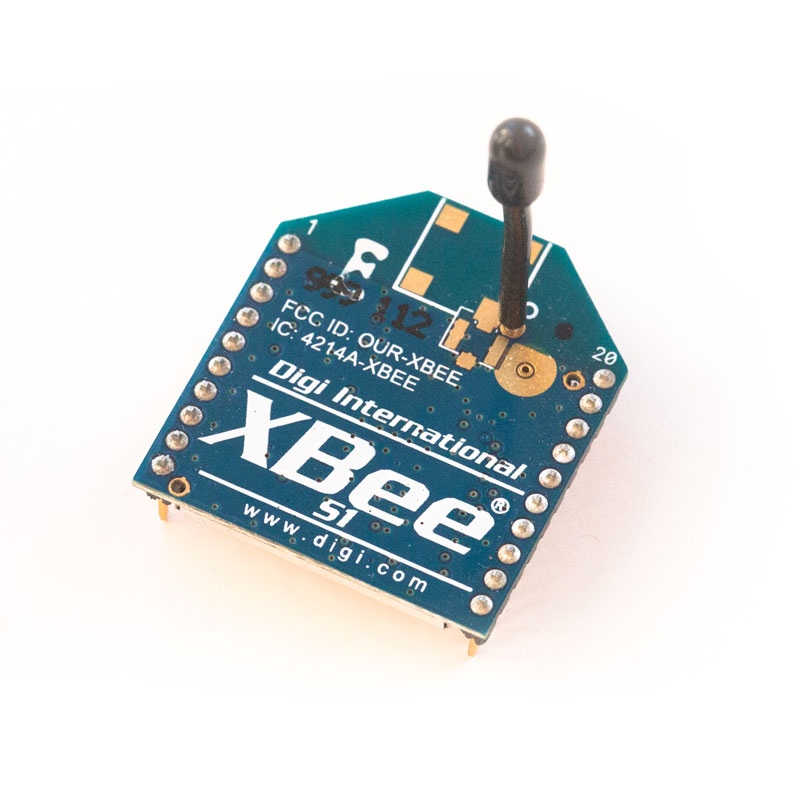 System Analysis and Part Choices
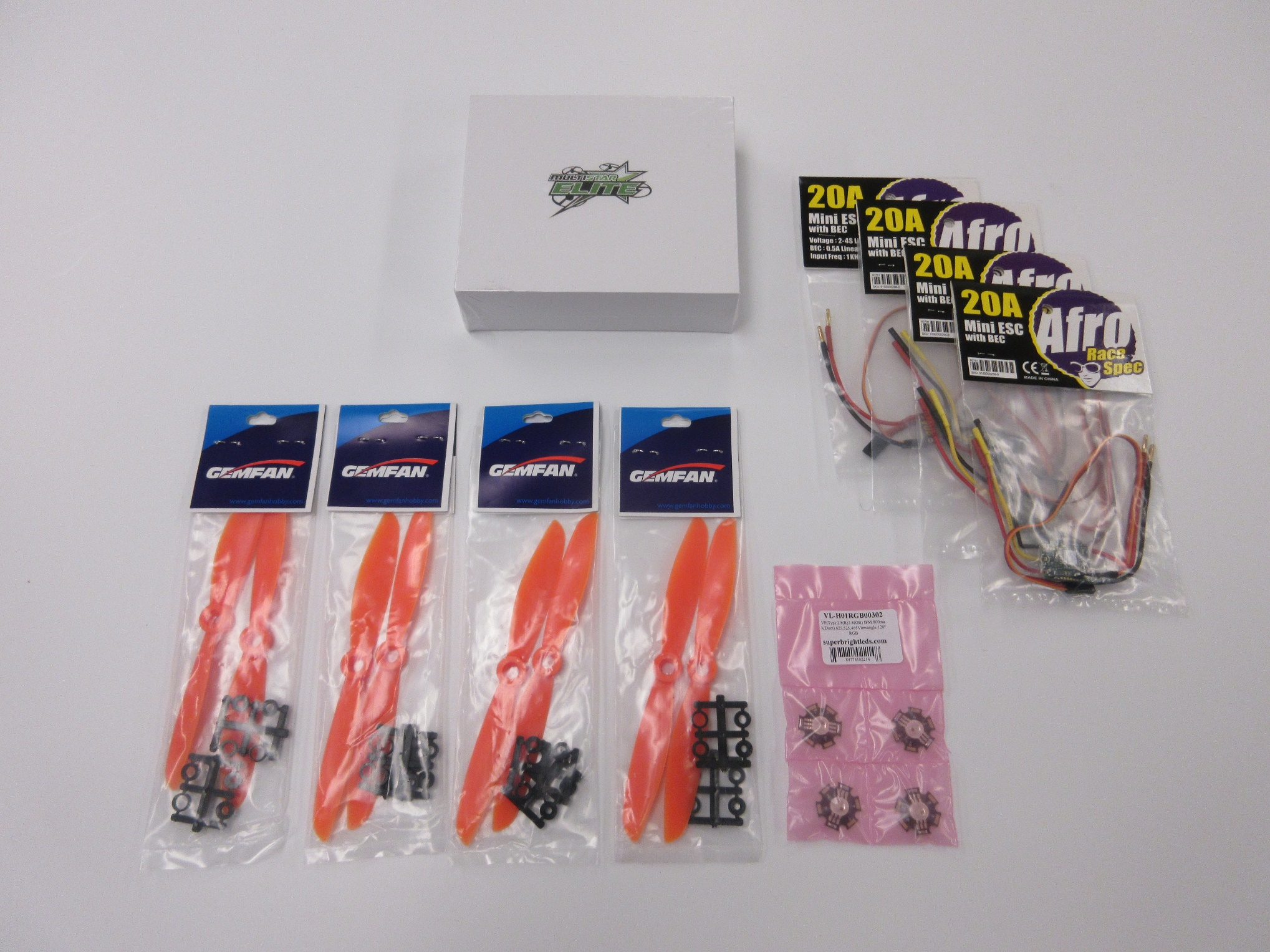 MultiWii Pro vs. DJI Naza
Motors – Multistar Elite Racing 2204
ESC’s – Afro Race Spec
LED’s – Vollong 3W RGB
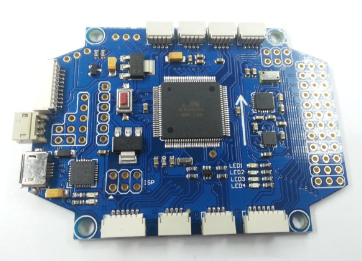 http://www.readytoflyquads.com/multiwii-pro-ez3-0-flight-controller-w-gps-option
Propeller Choices
5x3
12.6V (3S):   50%=224g 3.7A,       100%= 371g 7.5A (Hover amps @ 125g thrust=1.7A (x 4=500g=6.8A) 8.4V (2S):     50%=120g 2.2A,       100%= 200g 4.3A (Hover amps @ 125g thrust=2.2A (x 4=500g=8.8A)
5x3x3 (3 blade)
12.6V (3S):   50%=232g 4.7A,        100%= 392g 9.9A (Hover amps @ 125g thrust=2.0A (x 4=500g=8A)8.4V (2S):     50%=134g 2.7A         100%= 221g 6.7A (Hover amps @ 125g thrust=2.7A (x 4=500g=10.8A)
6x4
12.6V (3S):   50%=385g 7.5A,        100%= 591g 9.9A (Hover amps @ 125g thrust=1.4A (x 4=500g=5.6A)8.4V (2S):     50%=230g 4.8A,        100%= 367g 9.7A  (Hover amps @ 125g thrust=2.1A (x 4=500g=8.4A)
Testing Plan
Early Estimated Power Consumption
Assuming Quadcopter Weight at 360g
Flight Controller, MCU, etc. << 1W
LEDs 3W each. 4 LEDs = 12 W
Motor with 5x3 Prop
Hovering Current = 1.7A @ 12.6V each
Total Power = 85W providing 500g Lift
Burst Current = 3.7A @ 12.6V each motor
Total Power = 186W providing 896g Lift
Overestimated 97 W at Hover
Power Consumption
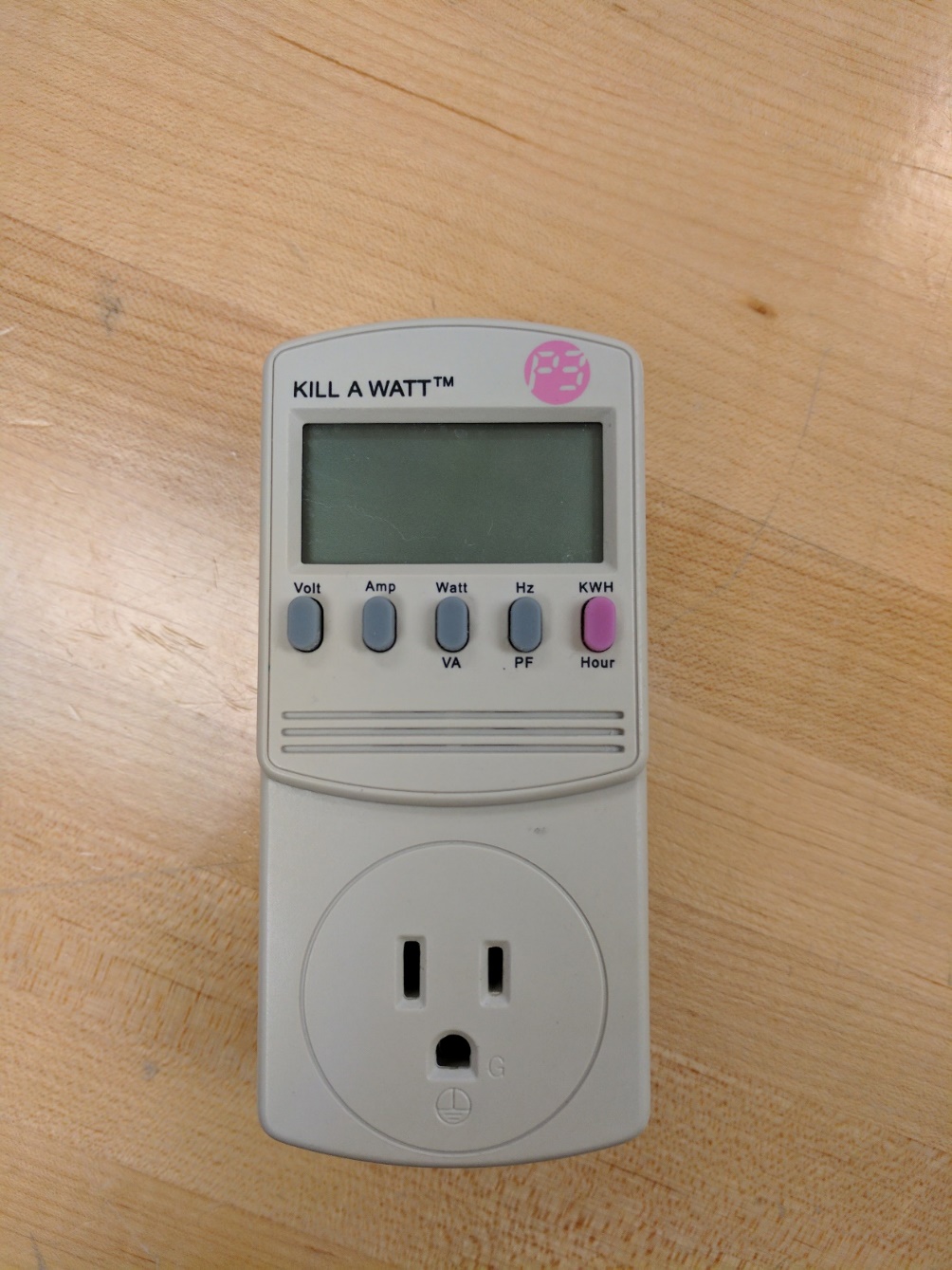 Original frame: 383 g
Double Layer Frame: 383 g
Final Frame: 406 g

Hover Power = 78 W (vs 50.4 W estimate)
LED 100% Power = 23.28 W (vs 12 W estimate)
Total: 101.28 W (vs 97 W estimate)
Basic LED PWM Control Schematic
PWM Control From Microcontroller
Vollong 3w RGB Common Cathode LEDS
P-Channel Power MOSFET Choices
Fairchild FQP27P06
Fairchild NDP6020P
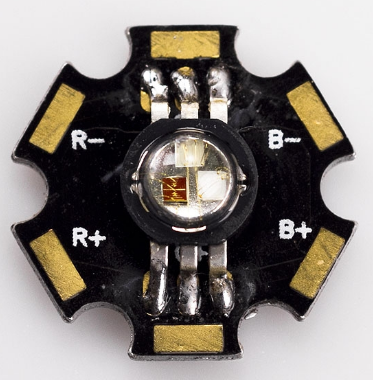 LIGHT DATA
Max power consumption from the LED system alone is 23.28 Watts.

Graph data is taken from a distance of 3 feet to 2 inches away.
PCB Design
Atmega328 Microcontroller
XBee Wireless Transceiver
Two voltage regulators: 5v and 3v3
LED driving MOSFETs
PCB Design
Outer Power Plane: 12v
Inner Power Plane: 5v
Headers for Red, Green, Blue LEDs
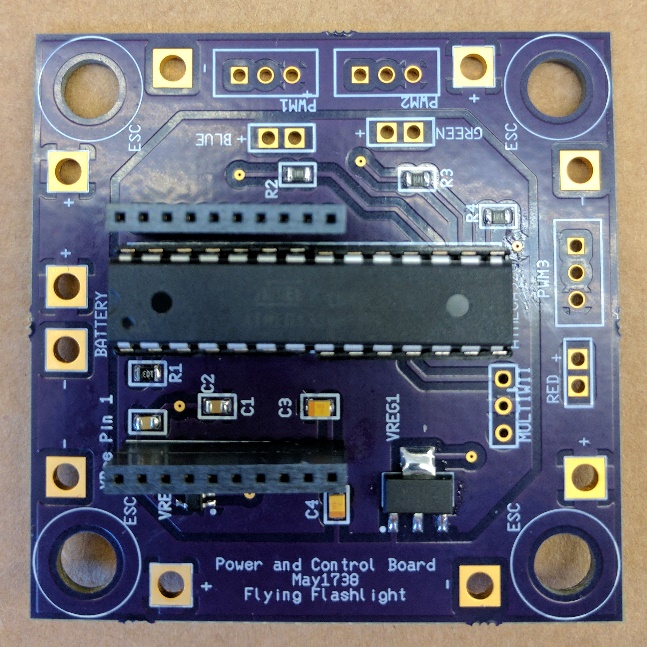 Winch Tether System
Winch Tether System
Design work done in SolidWorks
Lee Harker assisted with design
Slip rings used to transfer power
Parts milled using CNC mill, performed by Lee Harker
Aluminum used for end supports
PVC, Acetal used for hubs/drum
Gears supplied by ServoCity
Slip rings supplied by DigiKey
Bearings supplied by McMaster-Carr
Frame Revisions
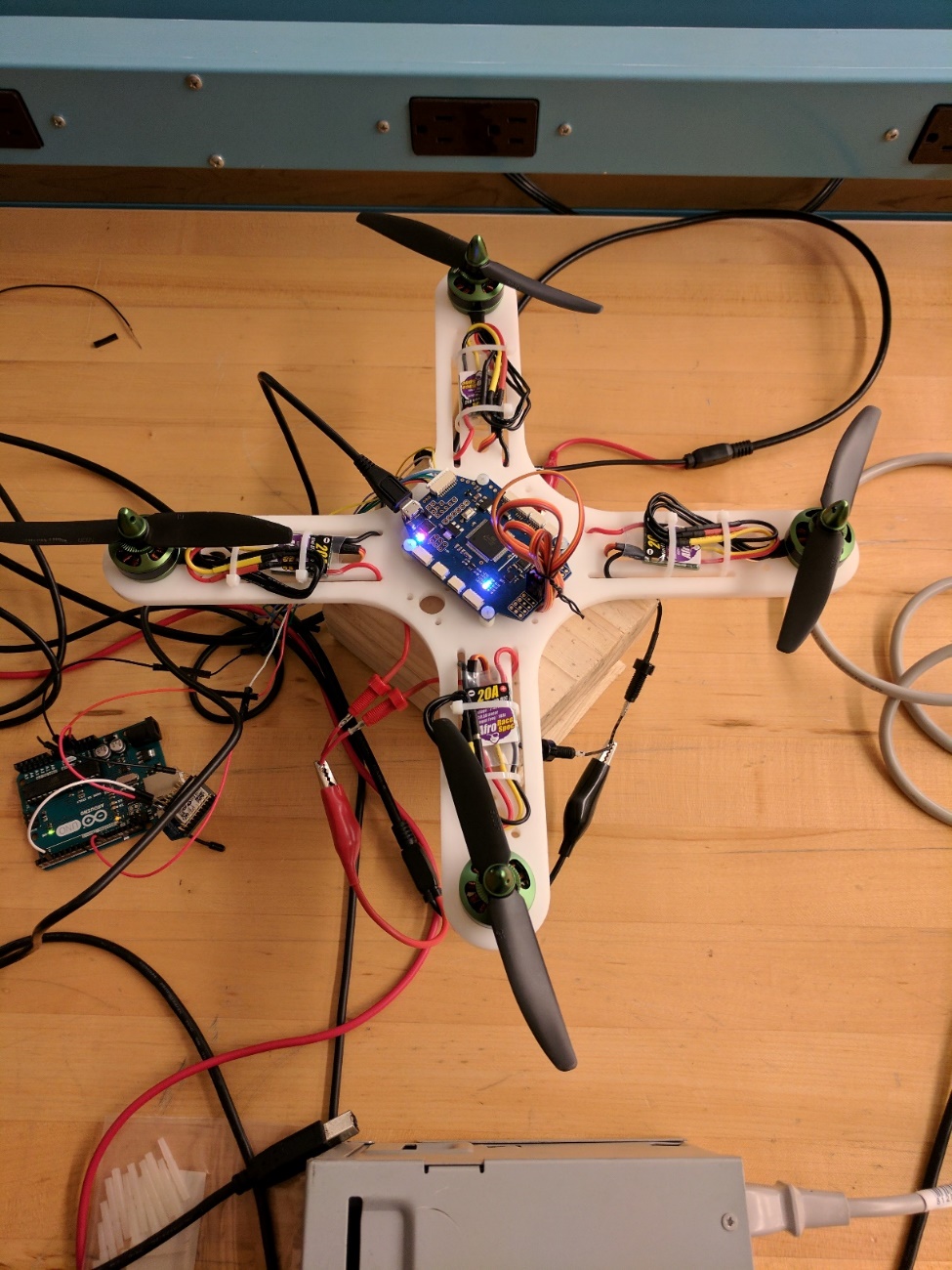 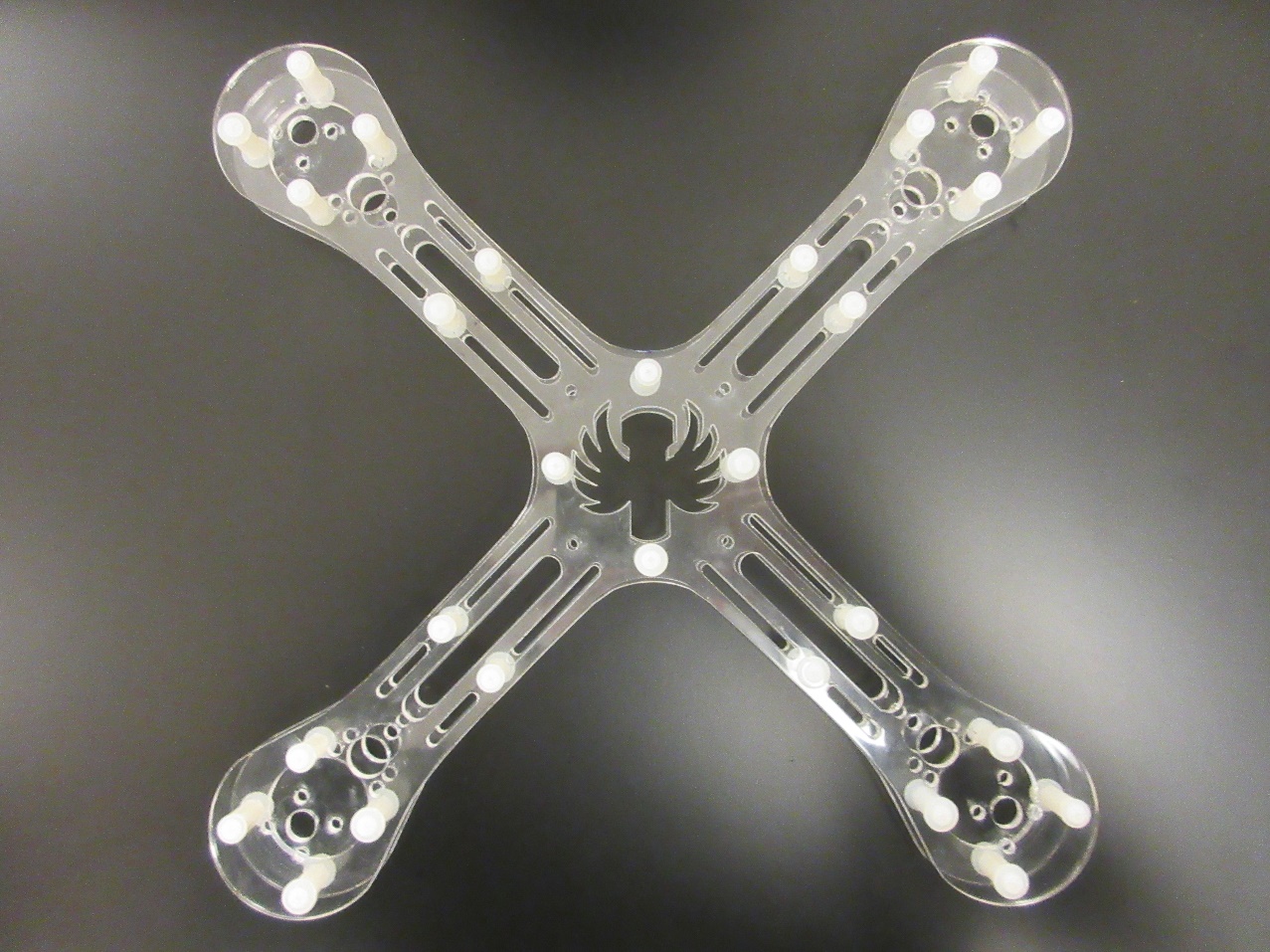 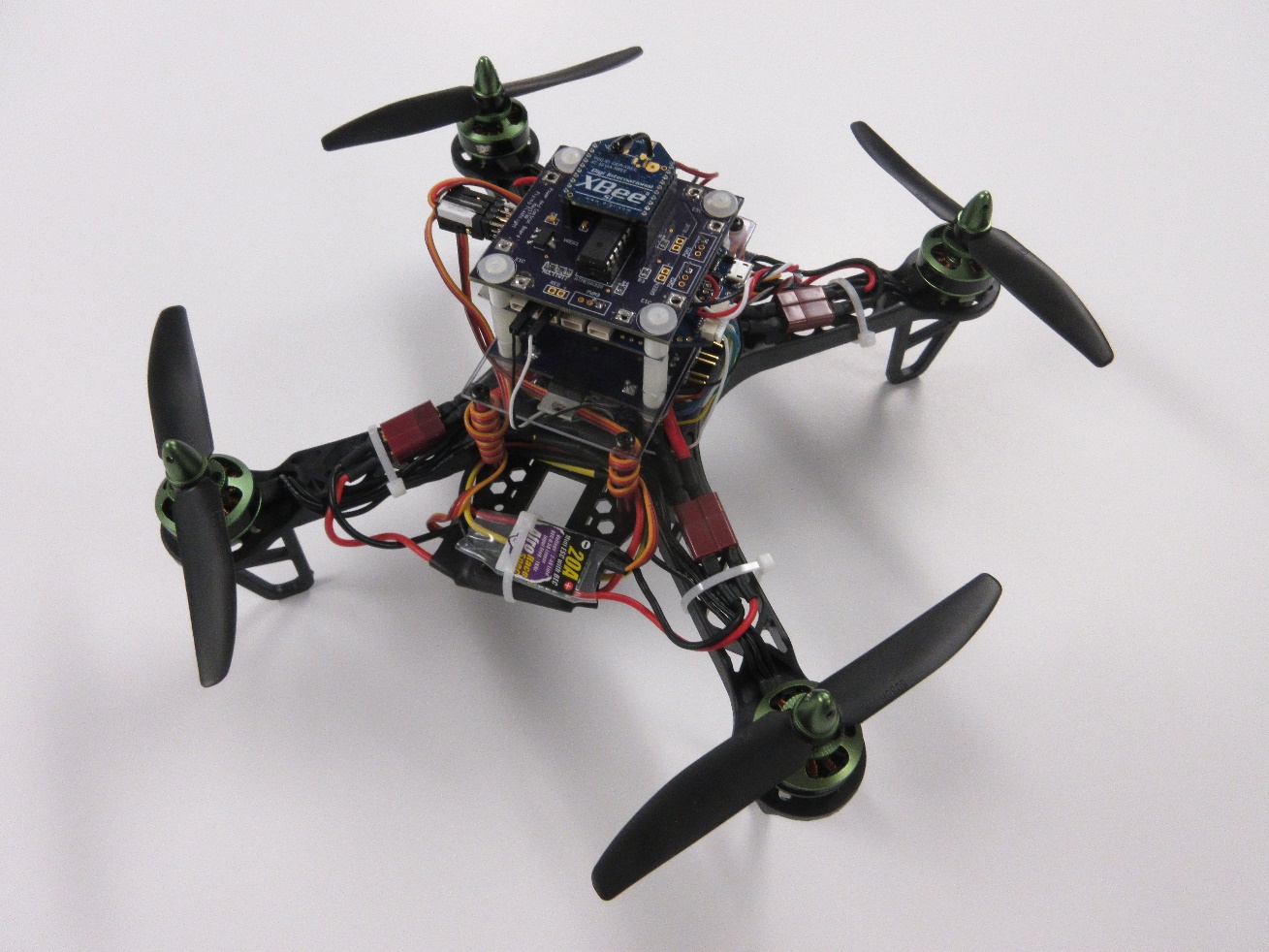 Flight Testing
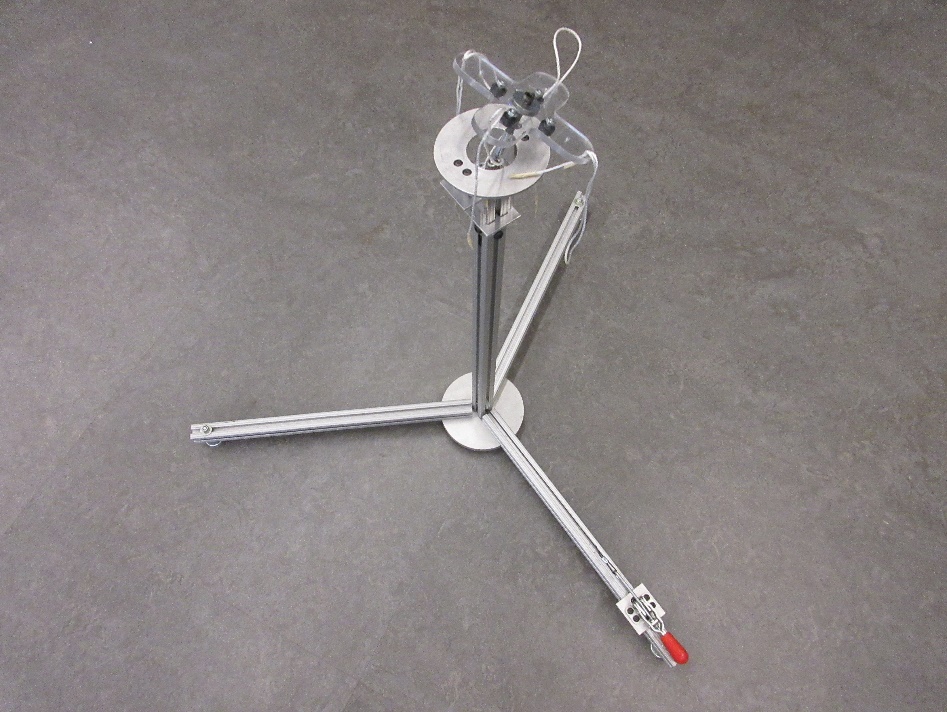 Accelerometer Calibration
PID Tuning
Testing Results: LEDs & Communication
LED testing performed above expectations in terms of light output.
Power consumption was higher than anticipated.
Successful communication using two Arduino’s and Xbee’s to control the Quad
Testing Results: Flight
Autonomous flight not achieved, not enough control
User controlled flight is better but the quad still requires more tuning and oscillation dampening
Future Revisions
Different frame material
Different quad size 
Flight controller
Control scheme